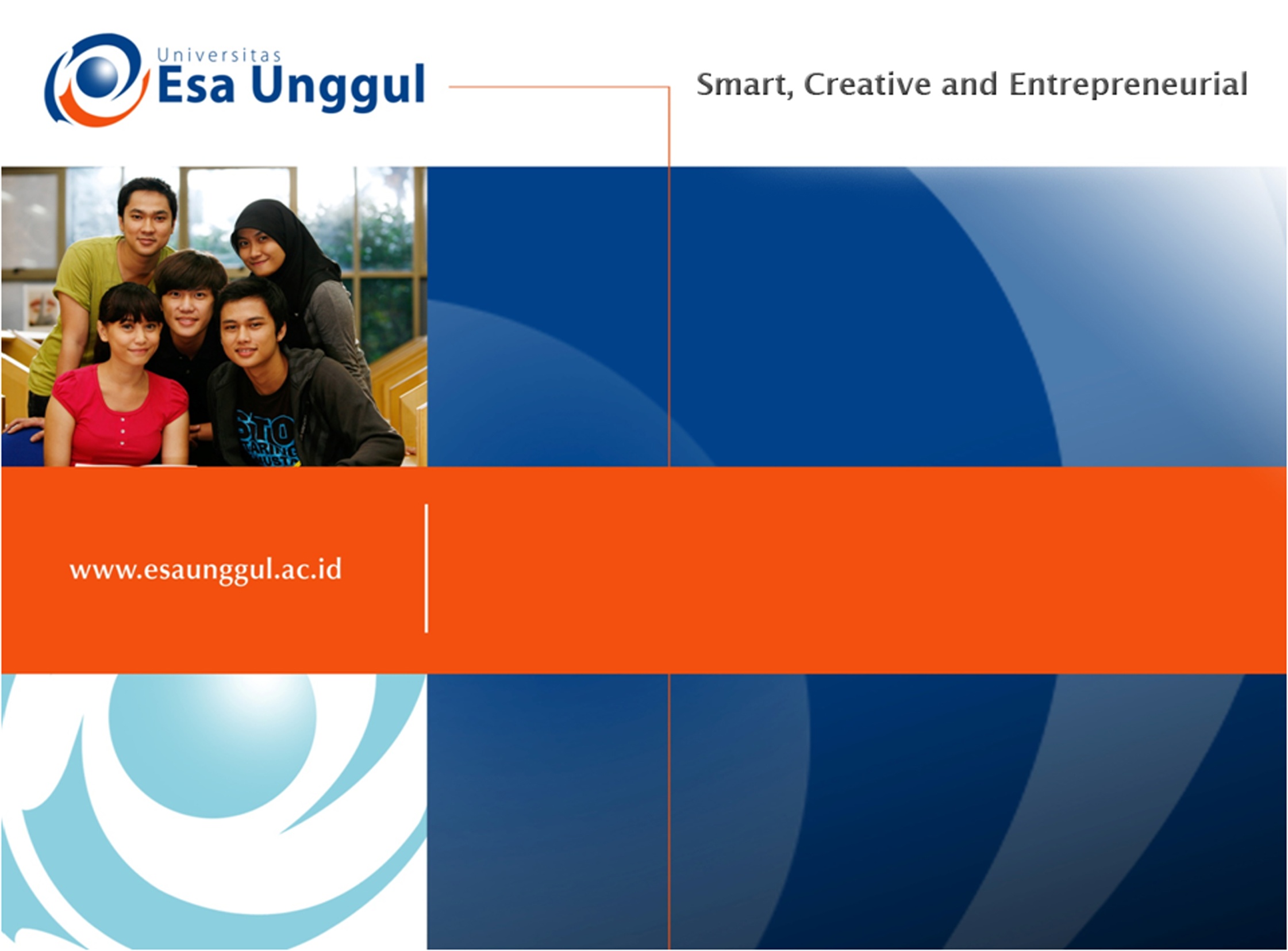 PERTEMUAN 2
Standar profesi PMIK
SISWATI

PROGRAM STUDI  D3 REKAM MEDIS DAN INFORMASI KESEHATAN FAKULTAS ILMU-ILMU KESEHATAN 
UNIVERSITAS  ESA  UNGGUL
11/18/2017
1
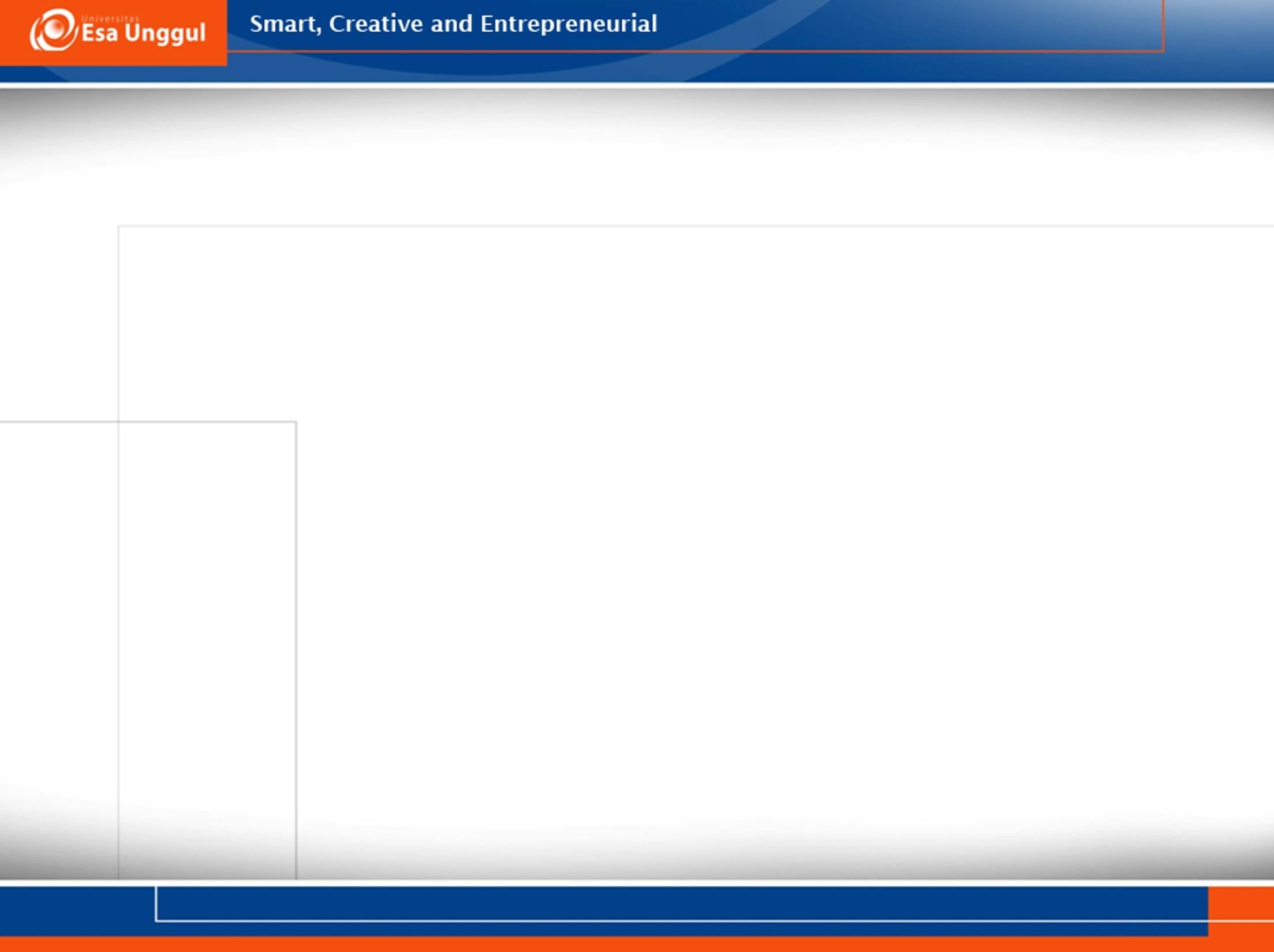 KEMAMPUAN YANG DIHARAPKAN
UMUM: Mahasiswa mampu memahami 		    standar profesi Perekam Medis 		    dan Informasi Kesehatan 

KHUSUSMEMAHAMI:
Standar profesi
Profesi Perekam Medis dan Informasi Kesehatan (PMIK)
11/18/2017
2
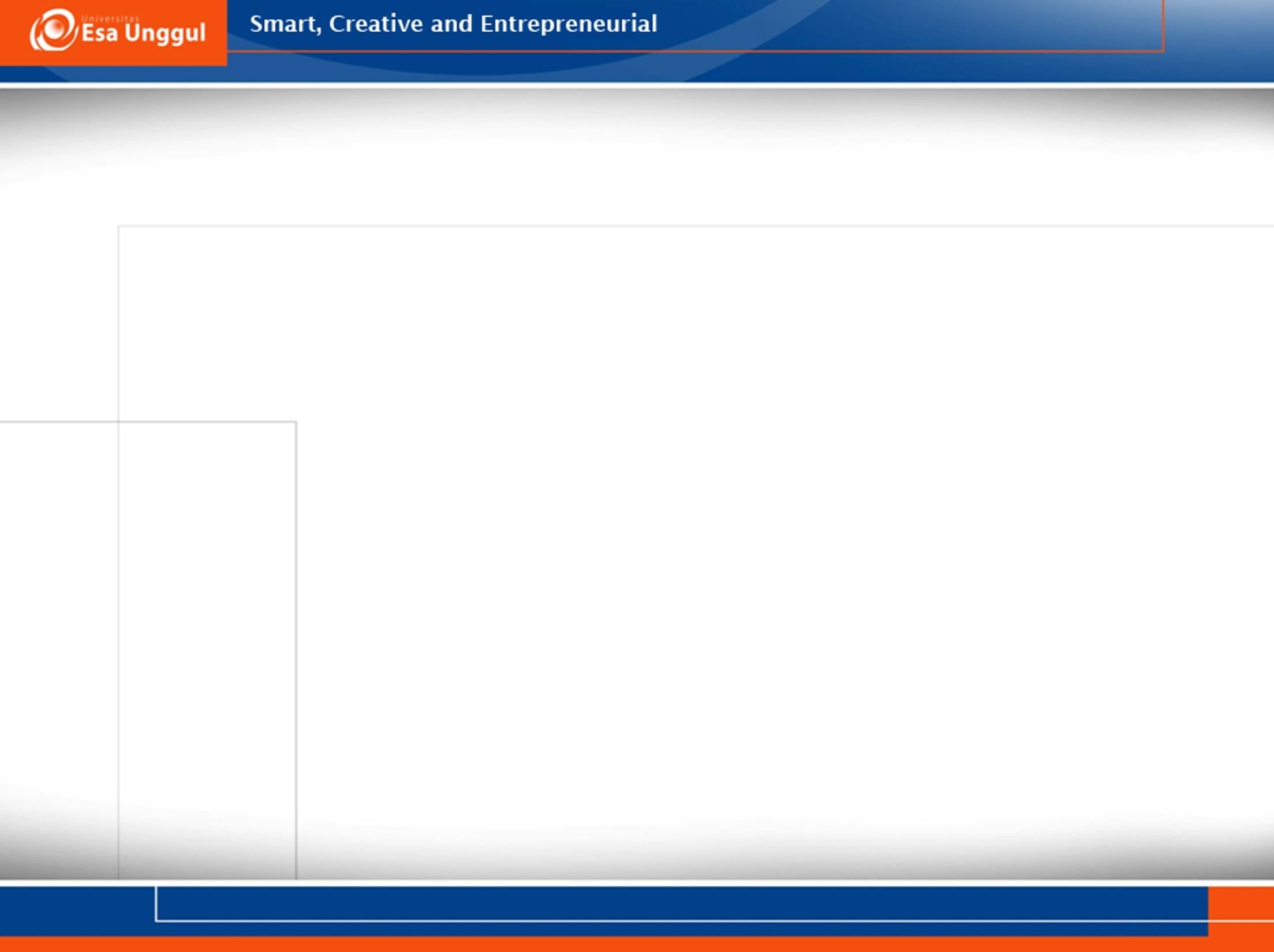 DASAR HUKUM
UU RI No.36/2009: Kesehatan
UU RI No.44/2009: Rumah Sakit
UU RI No.36/2014: Tenaga Kesehatan
Kepmenkes RI No.377/2007: Standar Profesi Perekam Medis dan Informasi Kesehatan
PerMenKes RI No.269/2008: Rekam Medis
PerMenKes RI No.55/2013: Penyelenggaraan Pekerjaan Perekam Medis
Peraturan Bersama MenKes dan Ka Badan Kepegawaian Negara No. 48/2014 dan No.22/2014: JabFung Perekam Medis dan AK
11/18/2017
3
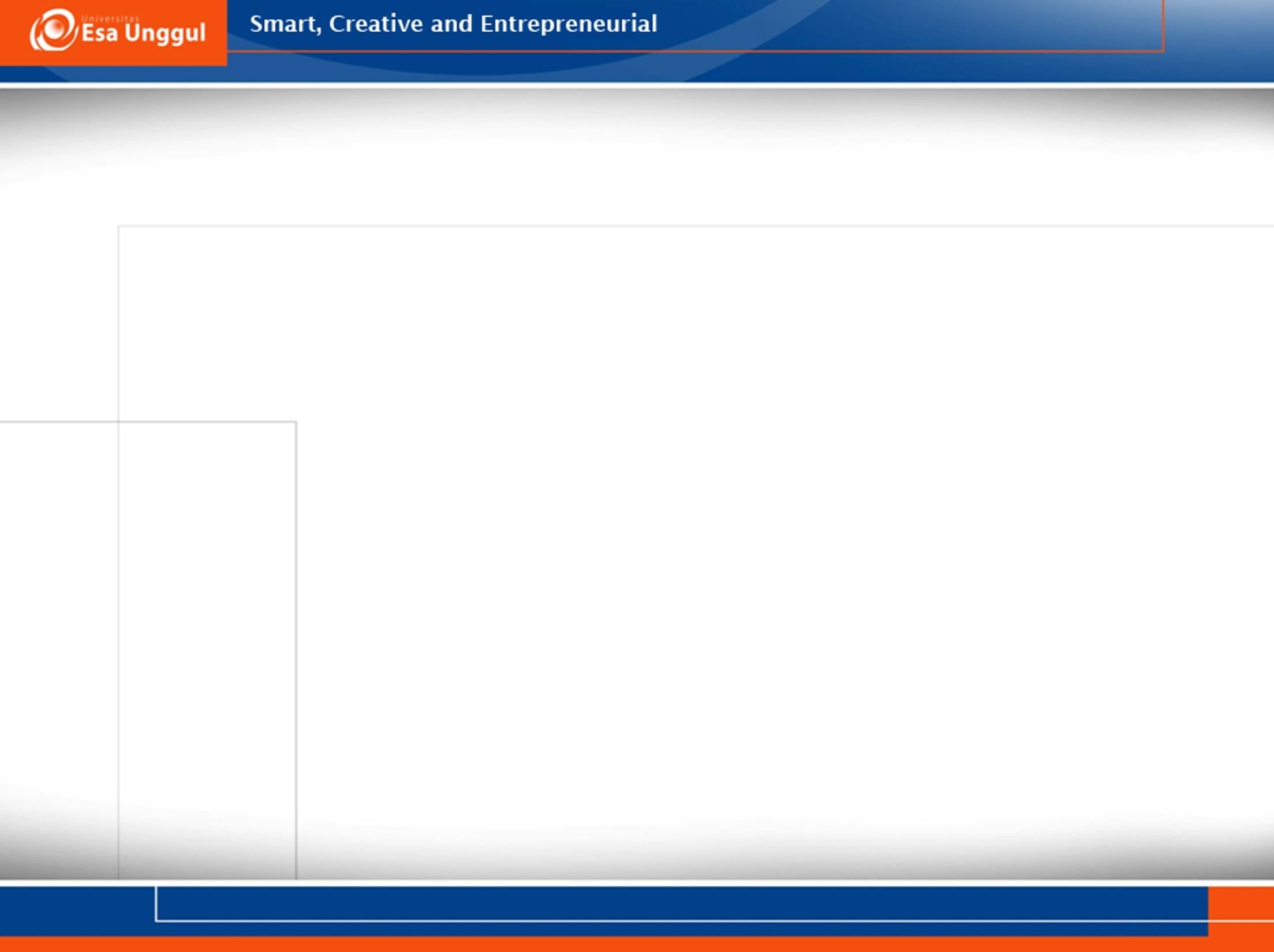 TENAGA KESEHATAN UU RI NO.36/2009 TENAGA KESEHATAN
setiap orang yang mengabdikan dirinya di bidang kesehatan 
Memiliki pengetahuan dan atau ketrampilan maupun pendidikan di bidang kesehatan
Jenis tertentu memerlukan kewenangan untuk melakukan upaya kesehatan
11/18/2017
4
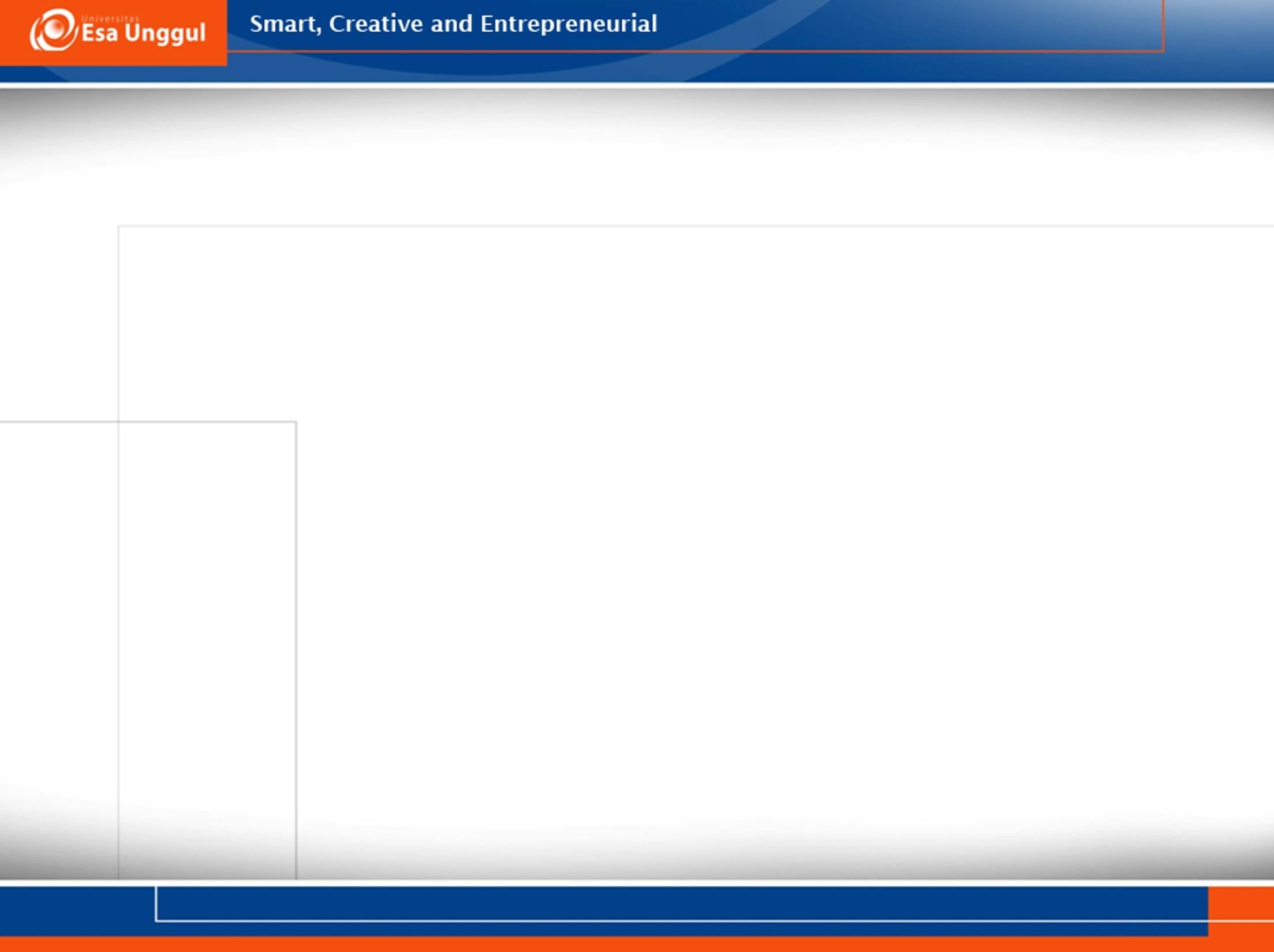 TENAGA KESEHATAN UU RI NO.36/2009 TENAGA KESEHATAN PASAL 11
PEREKAM MEDIS DAN INFORMASI KESEHATAN

RUMPUN KETEKNISIAN MEDIS
11/18/2017
5
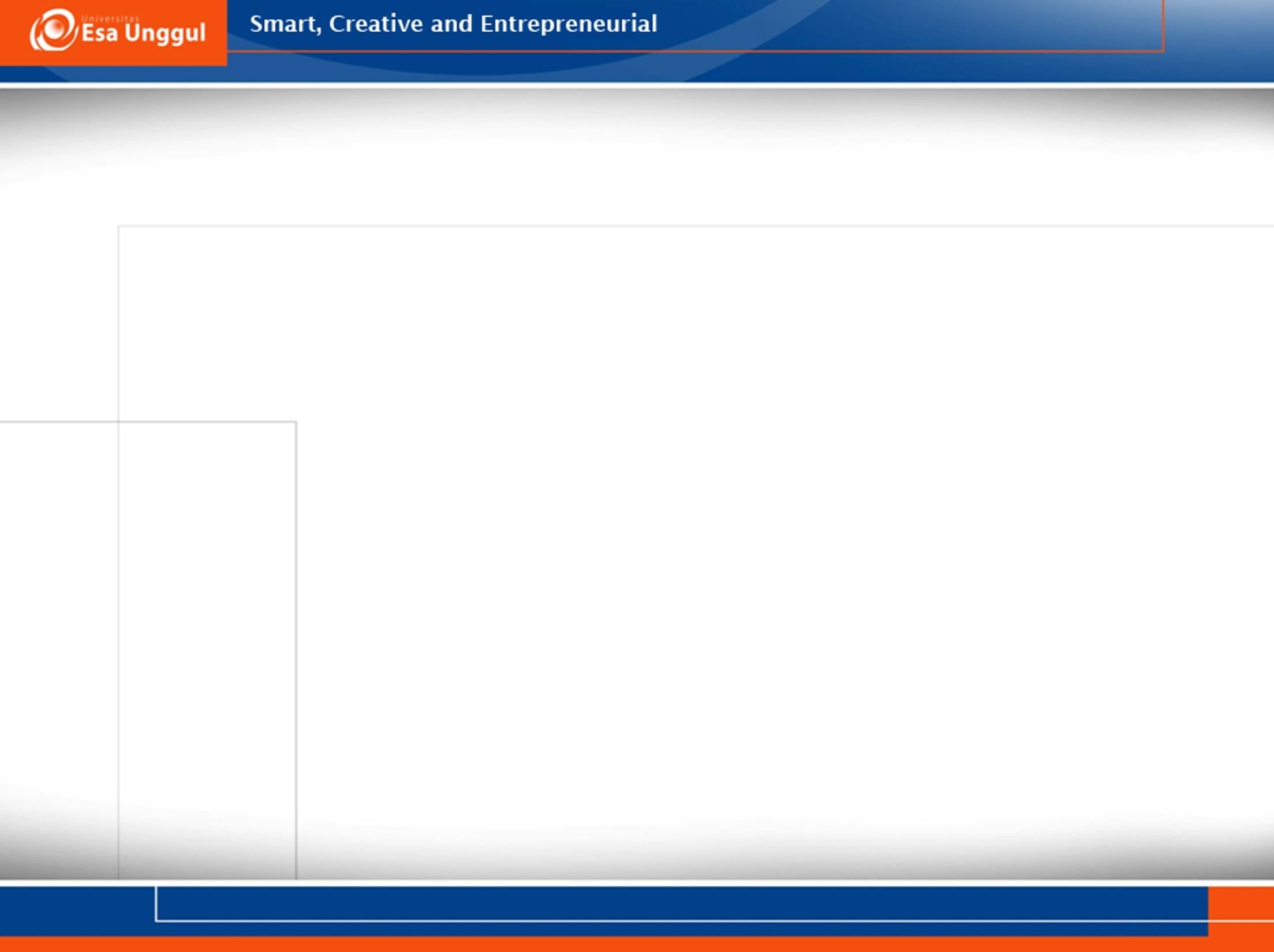 TENAGA KESEHATAN UU RI NO.44/2009 PASAL 13 (12)
SETIAP TENAGA KESEHATAN YG BEKERJA DI RS HARUS BEKERJA SESUAI:
Standar profesi
Standar pelayanan RS
SPO yg berlaku
Etika profesi
Menghormati hak pasien dan mengutamakan keselamatan pasien
11/18/2017
6
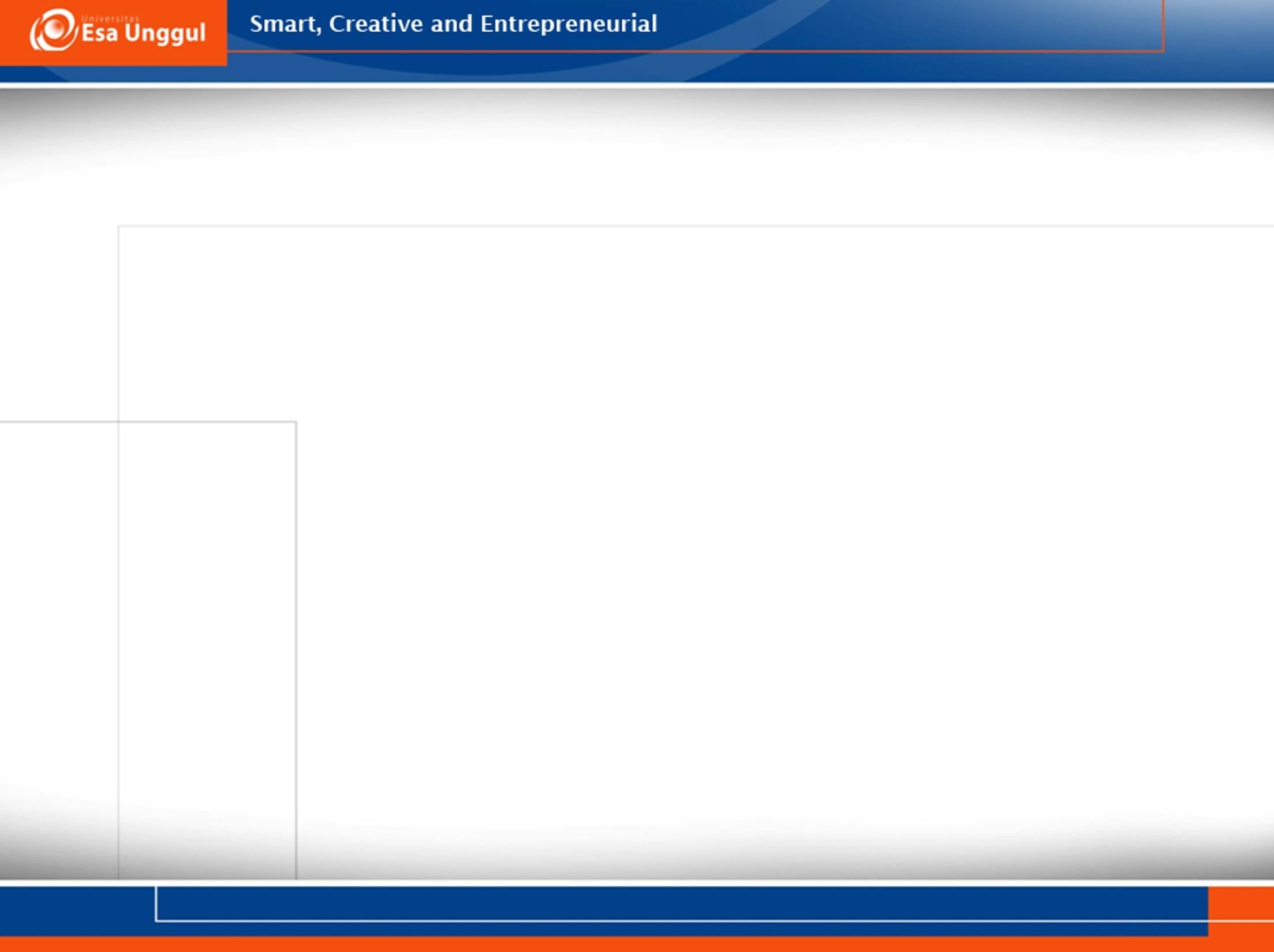 PROFESI
Pekerjaan yang membutuhkan pelatihan dan penguasaan terhadap suatu pengetahuan khusus. 
Tidak semua pekerjaan adalah profesi, karena profesi mempunyai karakteristik sendiri yang membedakannya dari pekerjaan lainnya.
11/18/2017
7
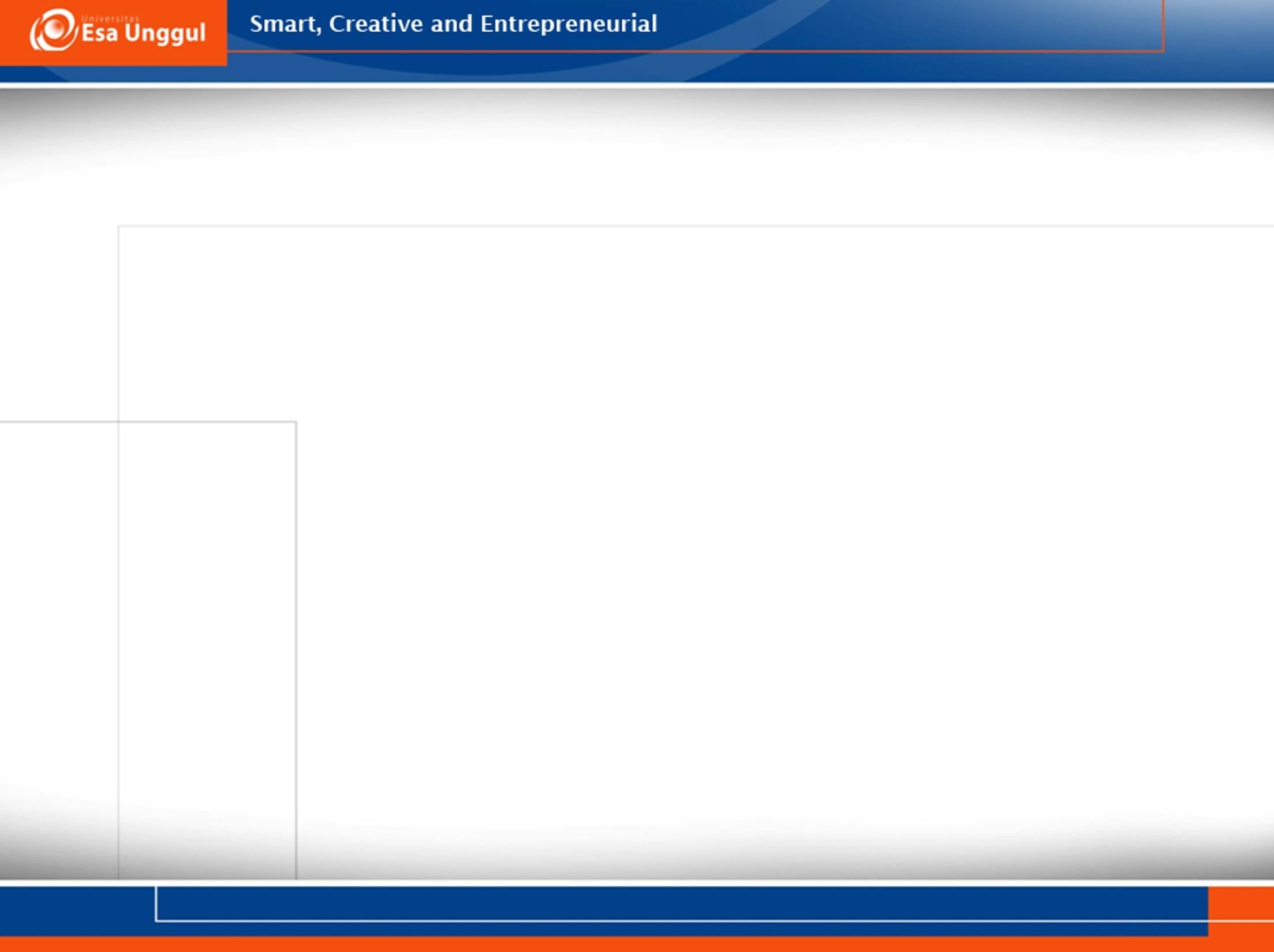 PROFESIONAL
Seorang3(tiga) hal pokok dalam dirinya yaitu, pengetahuan melalui pendidikan yang berkualitas dan berstandar tinggi, perilaku yang menunjukkan sebagai seorang profesional dan menunjukkan keterampilan sesuai bidang imunya.
11/18/2017
8
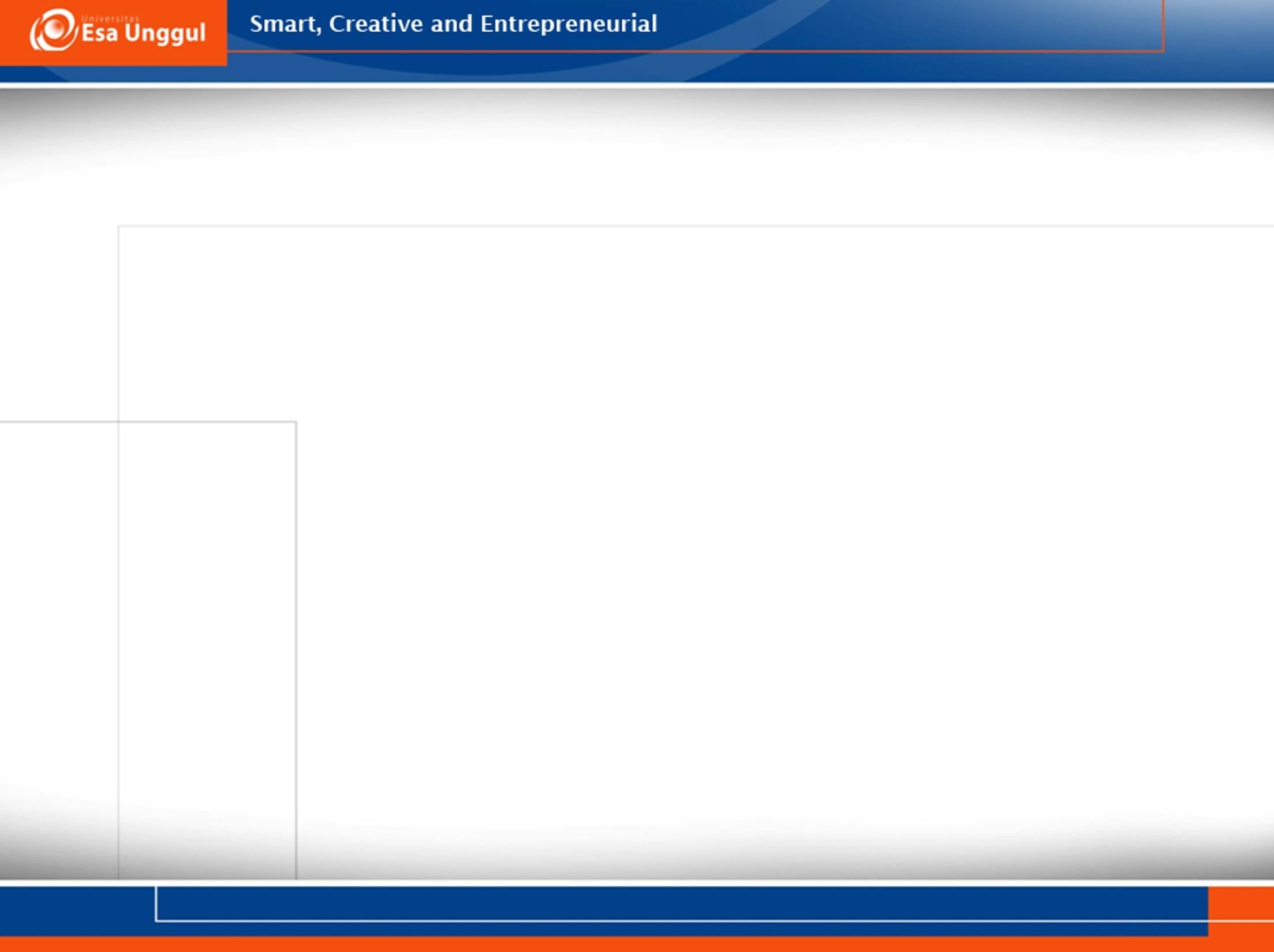 PROFESIONALISME
Komitmen para profesional terhadap profesinya. Menunjukkan kebanggaan dirinya sebagai tenaga profesional, usaha terus menerus untuk mengembangkan kemampuan profesionalnya.
11/18/2017
9
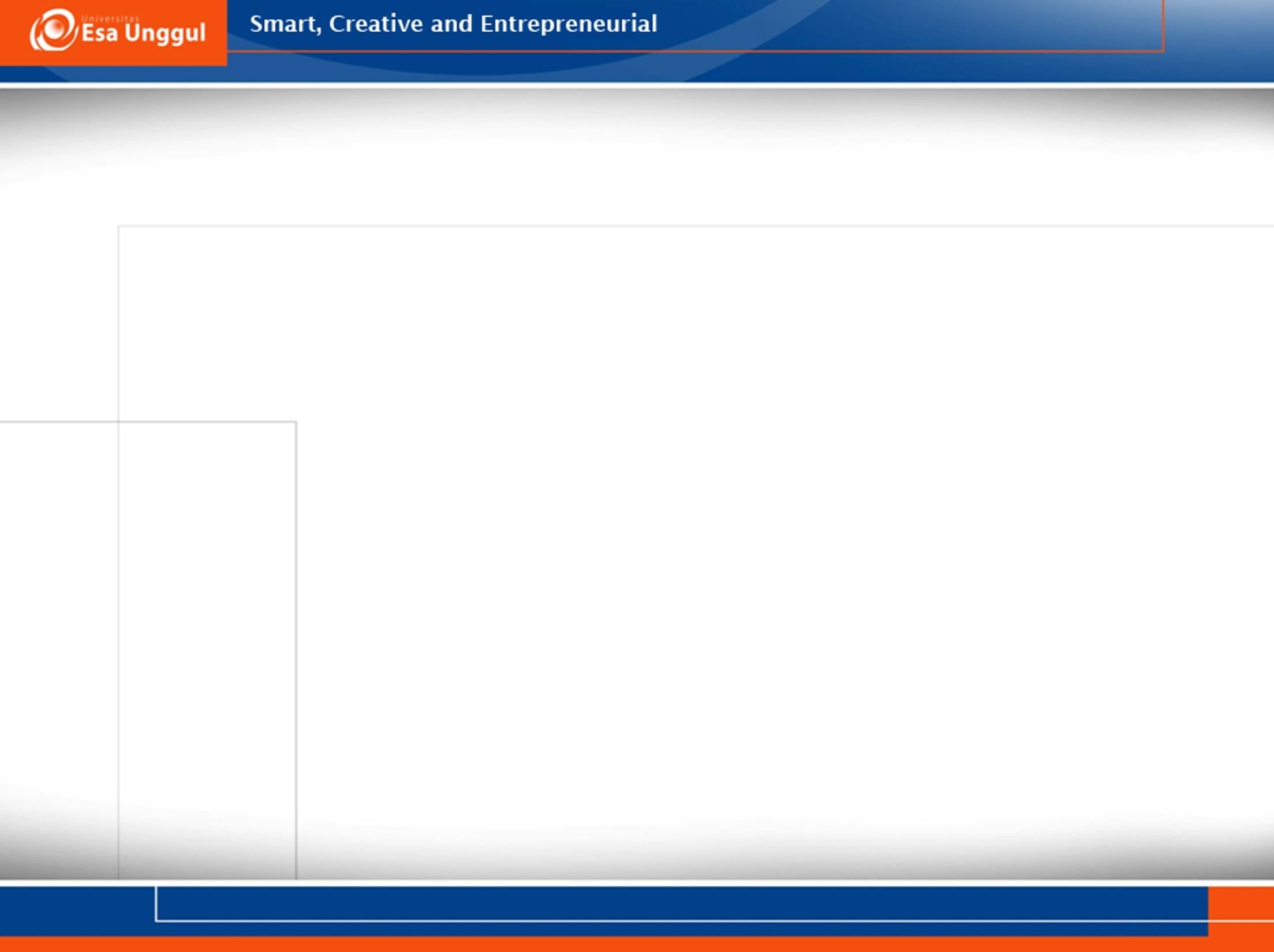 PEREKAM MEDIS DAN INFORMASI KESEHATAN
Pendidikan formal InfoKes
Diakui Pemerintah & Profesinya
Mampu membiayai hidupnya IPTEK

Pendidikan khusus (Body of Knowledge )
Pelayanan Komunitas/Organisasi
11/18/2017
10
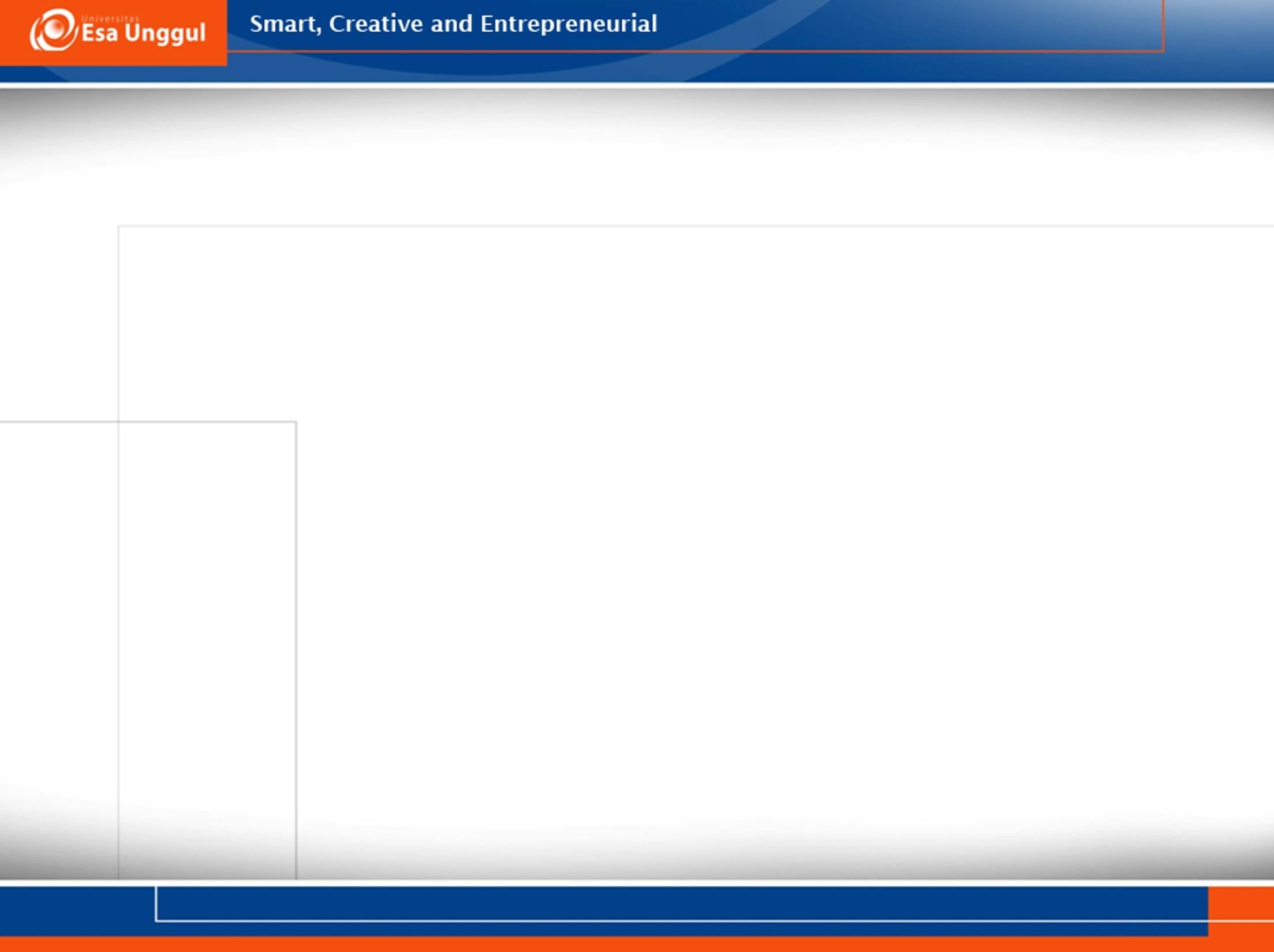 Perekam medis
 	Seorang yang telah lulus pendidikan rekam medis dan informasi kesehatan sesuai ketentuan peraturan perundang undangan 
  (Permenkes No.55 Tahun 2013)
11/18/2017
11
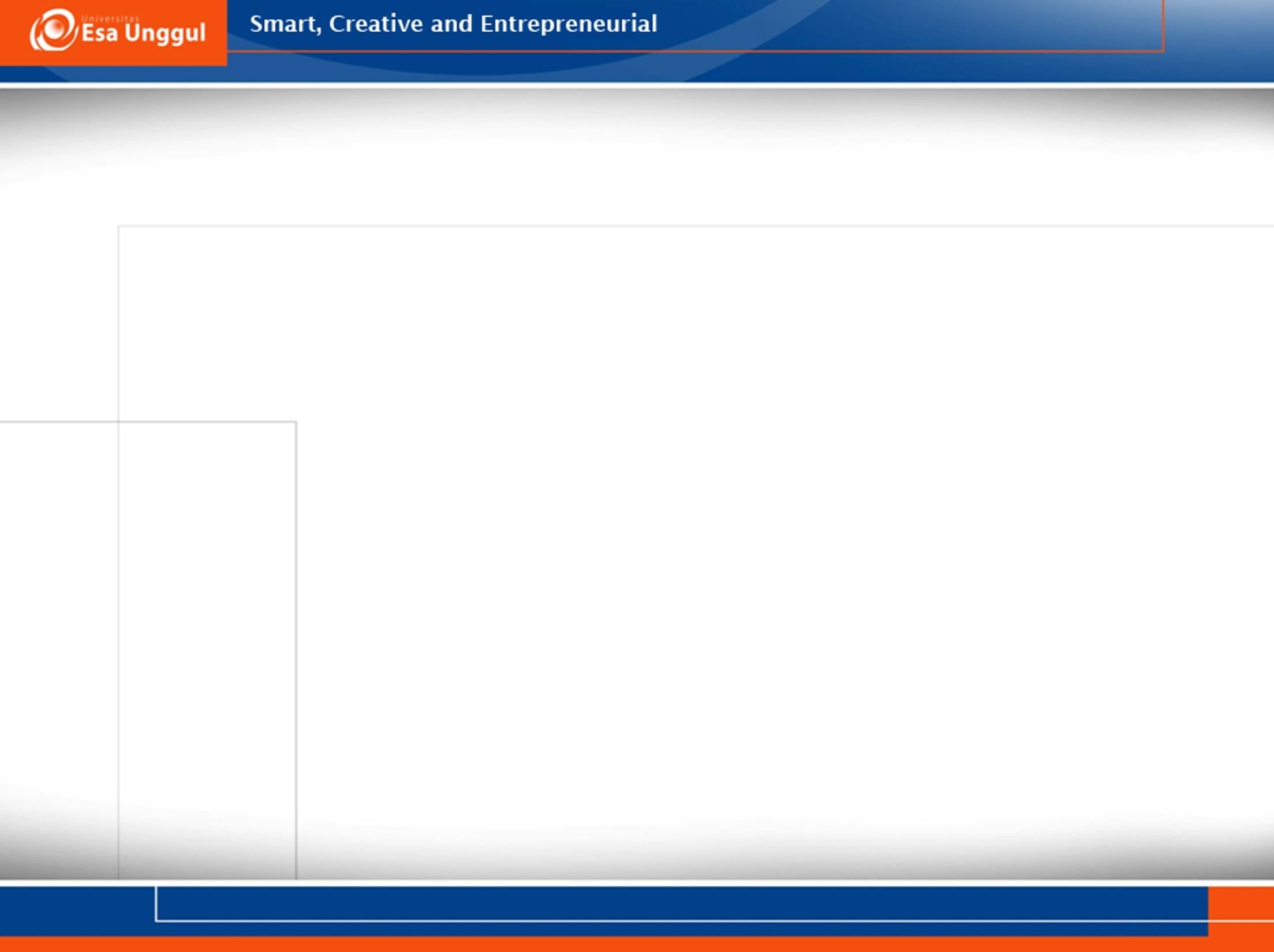 MENGAPA PEREKAM MEDIS DAN INFORMASI KESEHATAN PENTING …?
REKAM MEDIS SUMBER INFORMASI KESEHATAN

TENAGA PROFESIONAL HANDAL DALAM PENGOLAHAN DATA INFORMASI KESEHATAN
11/18/2017
12
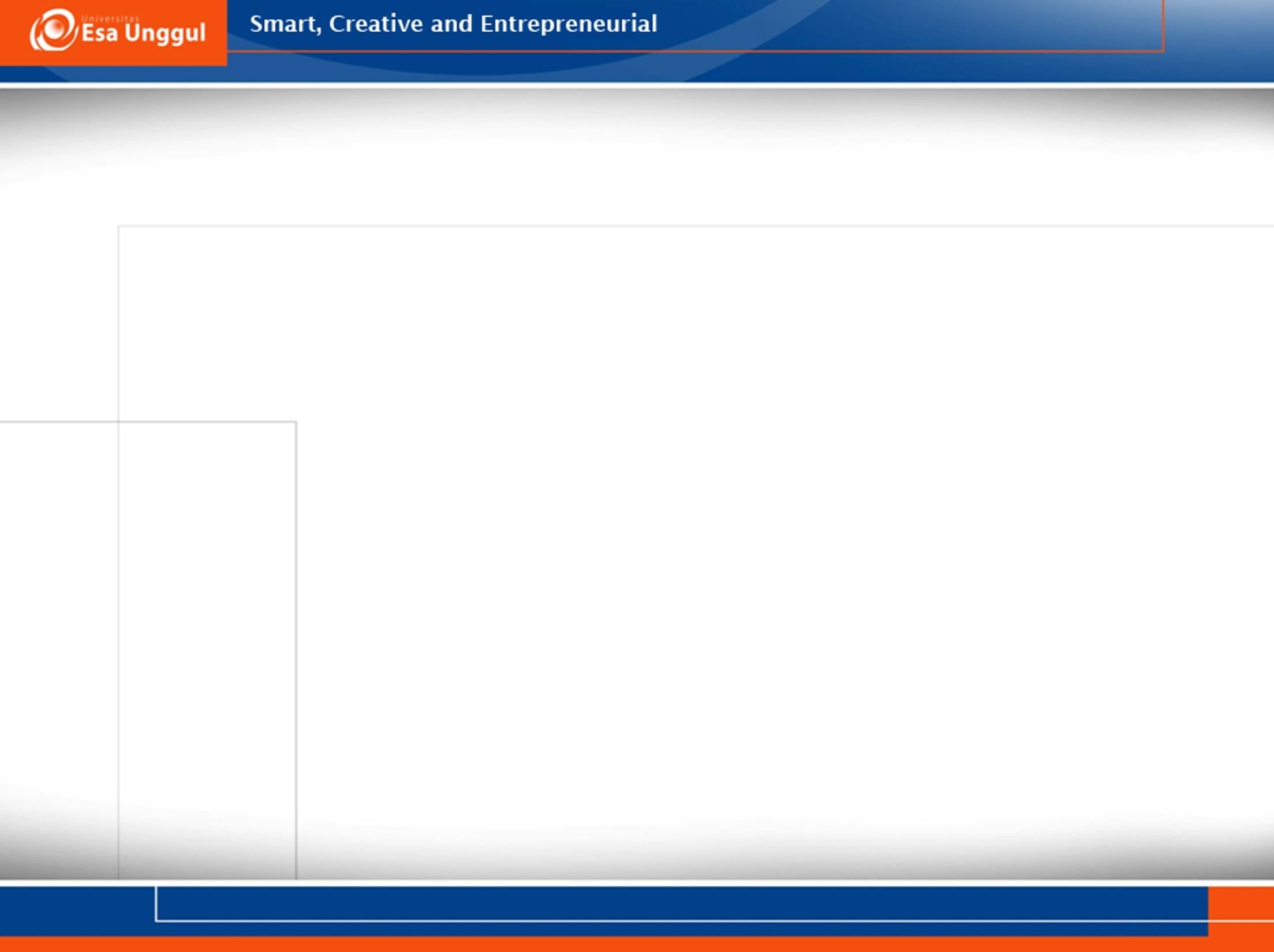 KEPUTUSAN MENTERI KESEHATAN RI NO.377/2007

TENTANG 

STANDAR PROFESI PEREKAM MEDIS DAN INFORMASI KESEHATAN
11/18/2017
13
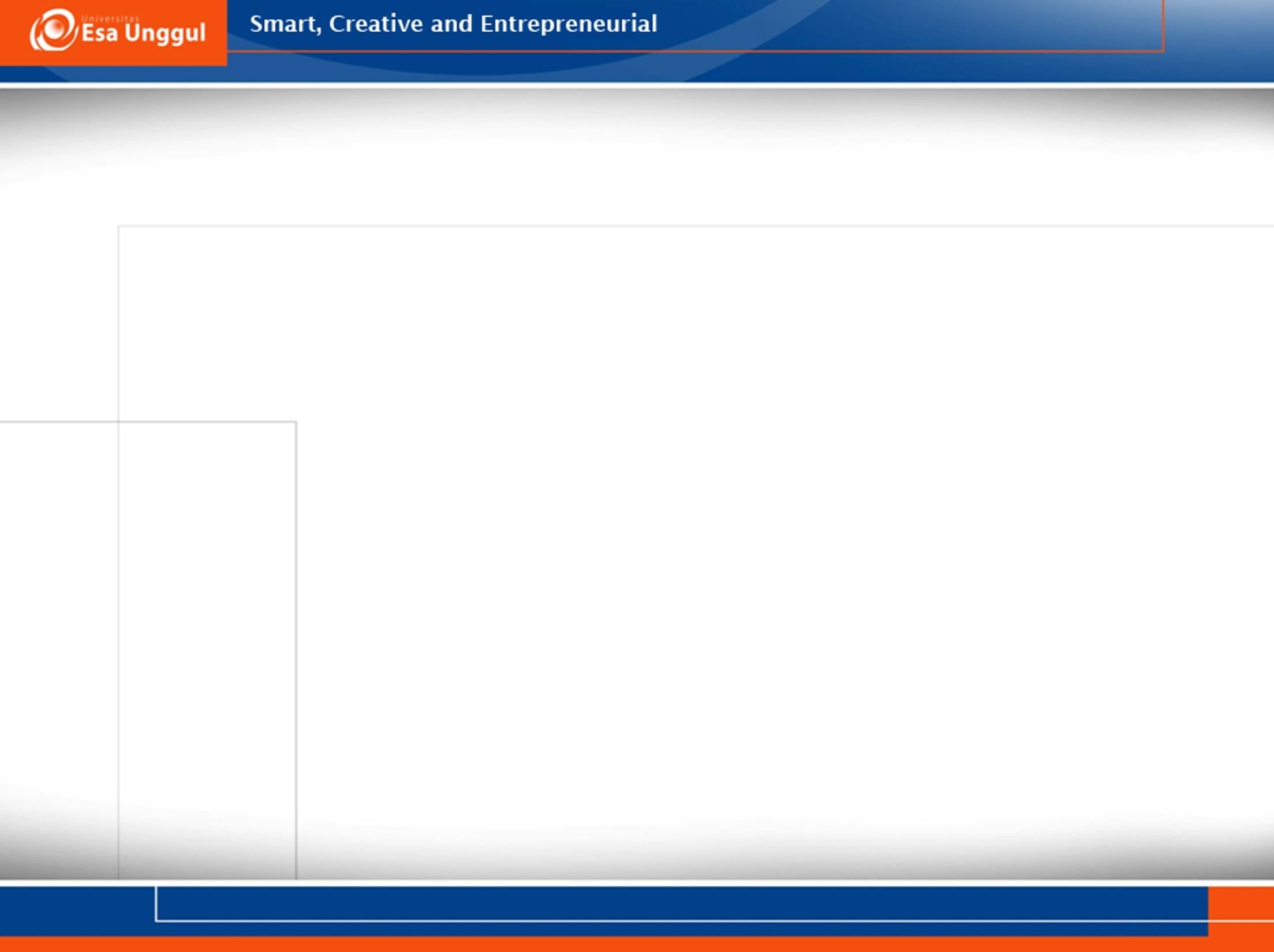 STANDAR PROFESI
Batasan kemampuan minimal berupa pengetahuan, ketrampilan dan peilaku profesional yg harus dikuasai dan dimiliki oleh seorang individu utk dpt melakukan kegiatan profesionalnya pd masyarakat secara mandiri yg dibuat oleh organisasi profesi bidang kesehatan (UU RI No.36/2014: Tenaga Kesehatan)
11/18/2017
14
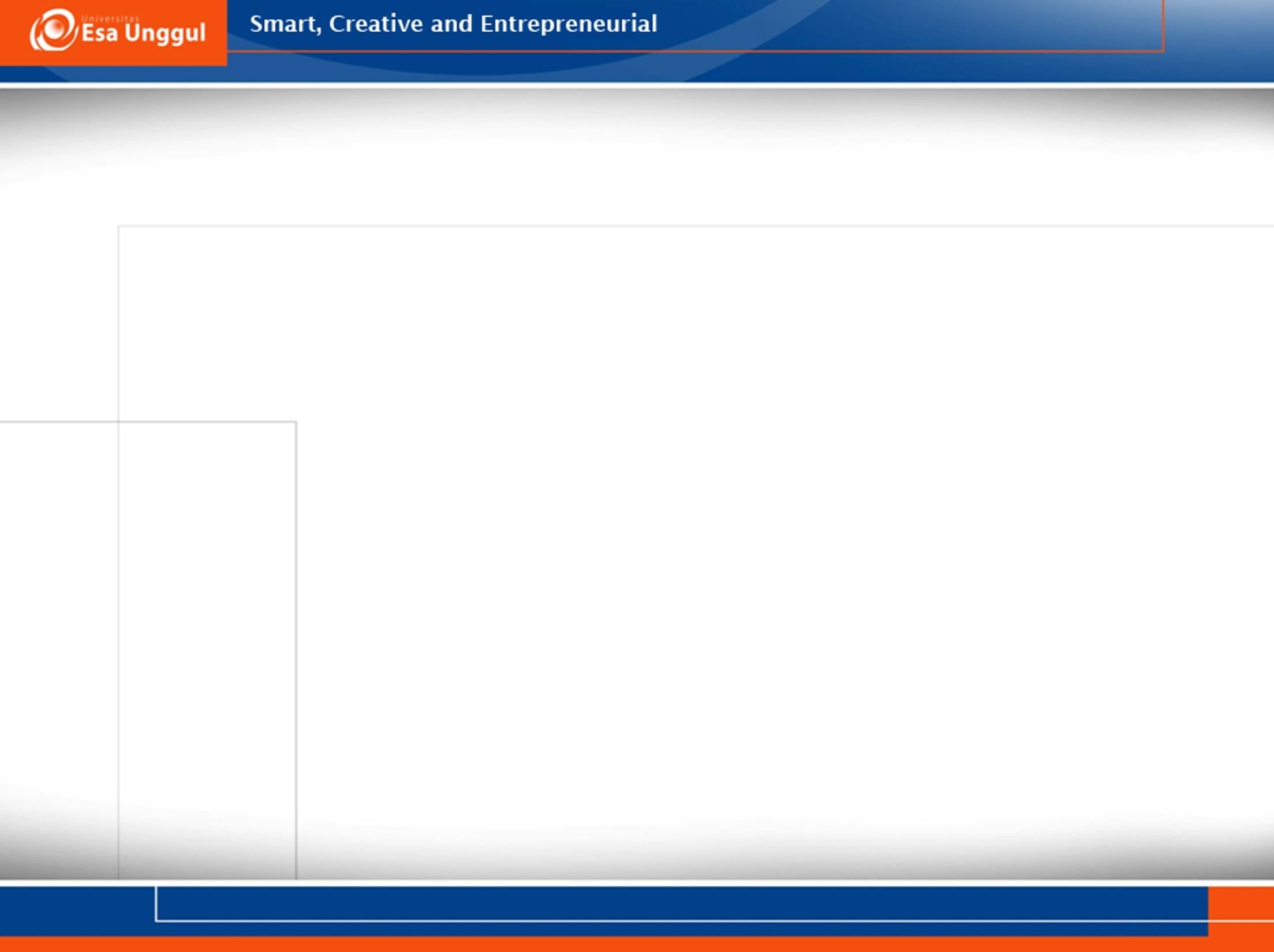 STANDAR PROFESI
Sebagai acuan bagi tenaga profesi PMIK dalam menjalankan profesinya.
Meningkatkan kualitas sumber daya manusia dalam memberikan pelayanan kesehatan di Indonesia
11/18/2017
15
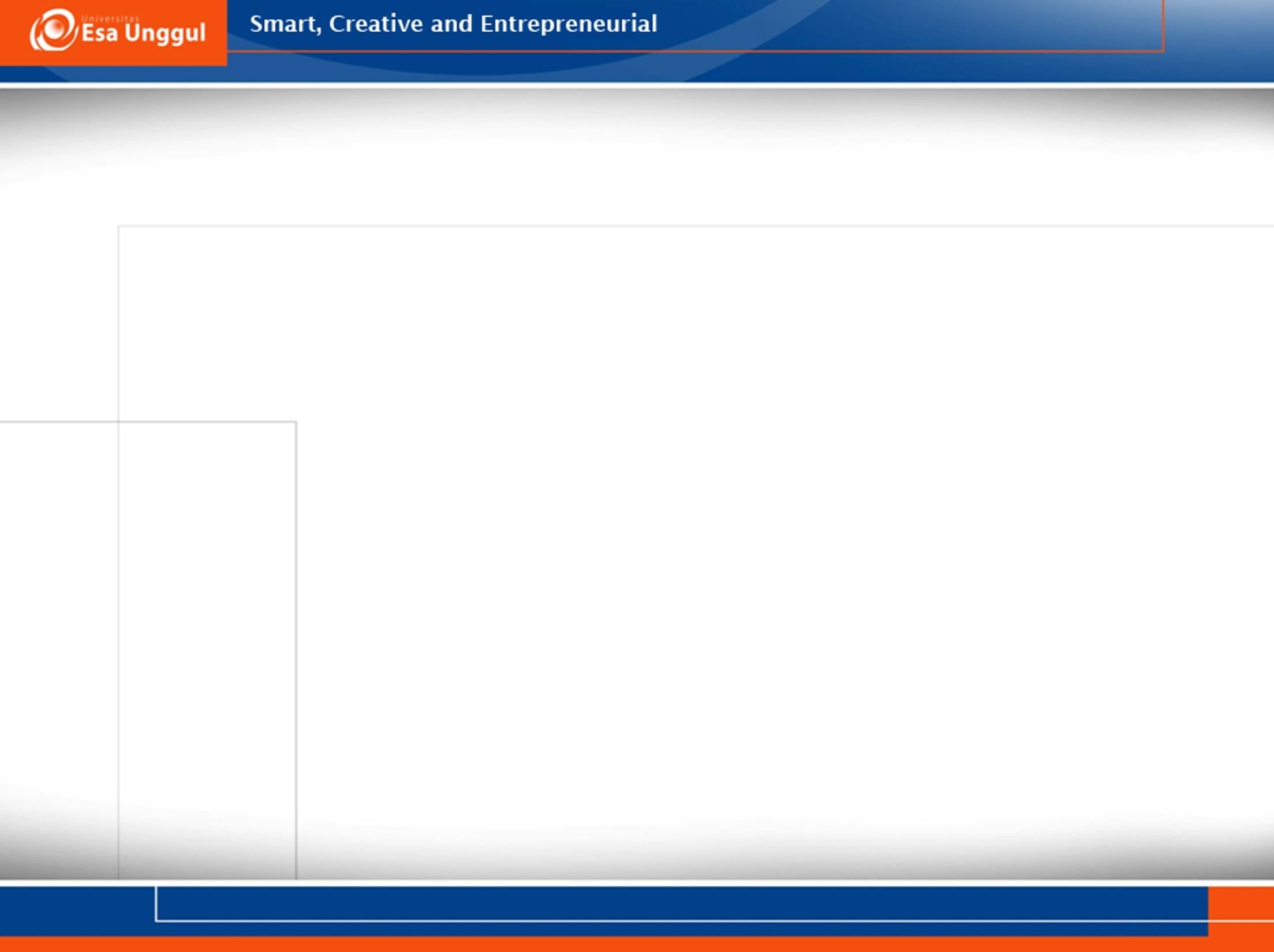 TUJUAN STANDAR PROFESI
Meningkatnya kualitas tenaga PMIK sesuai standar kompetensi dan etika profesi dalam manajemen informasi kesehatan yg handal di sarana pelayanan kesehatan di Indonesia
11/18/2017
16
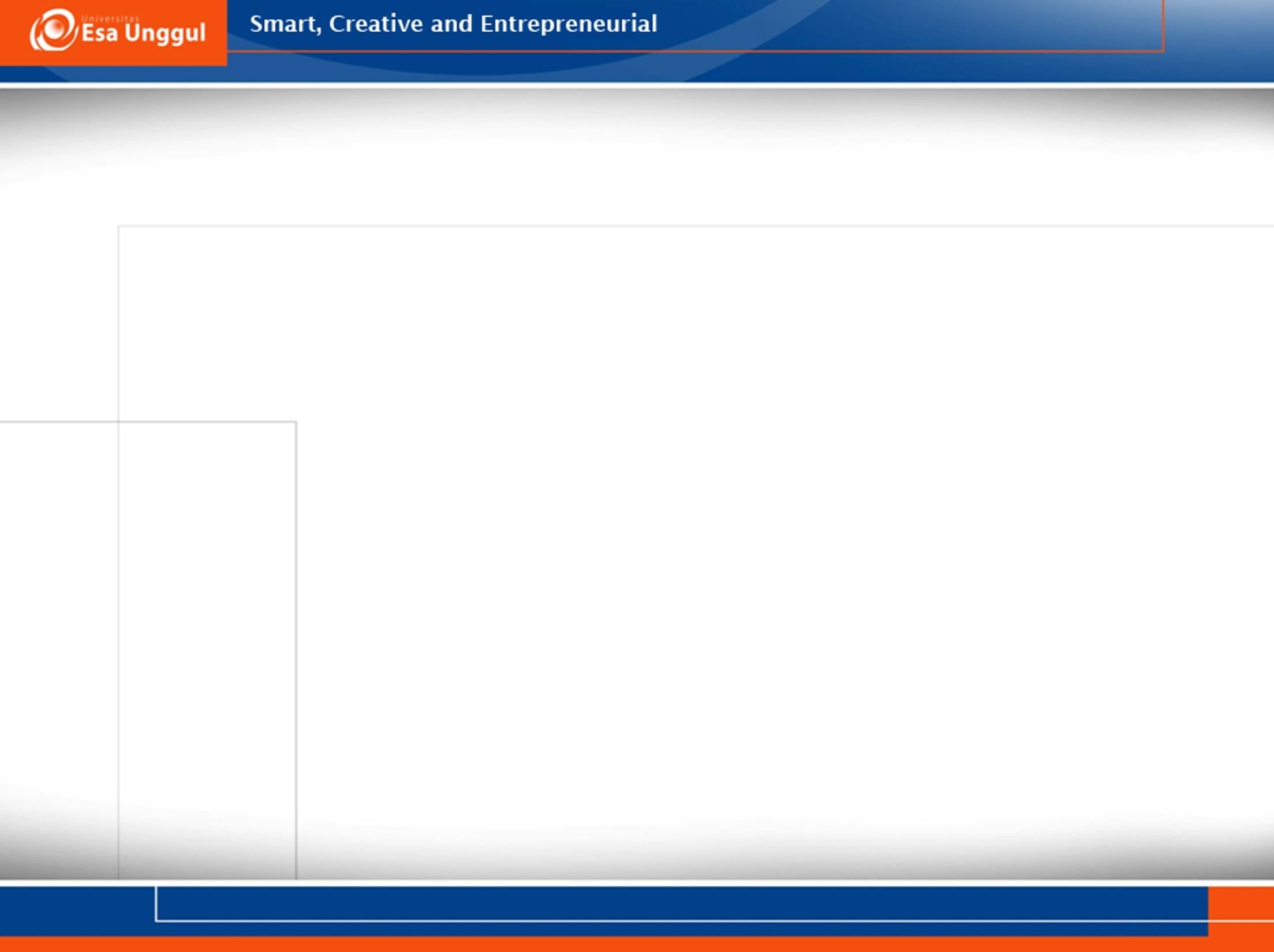 RUANG LINGKUP
1. REKAM MEDIS
Mengumpulkan, mengintegrasikan, menganalisis data pelayanan kes primer dan sekunder
Menyajikan dan mendesiminasi informasi, menata sumber informasi bagi kepentingan penelitian, perencanaan, monitoring dan evaluasi pelayanan kesehatan
11/18/2017
17
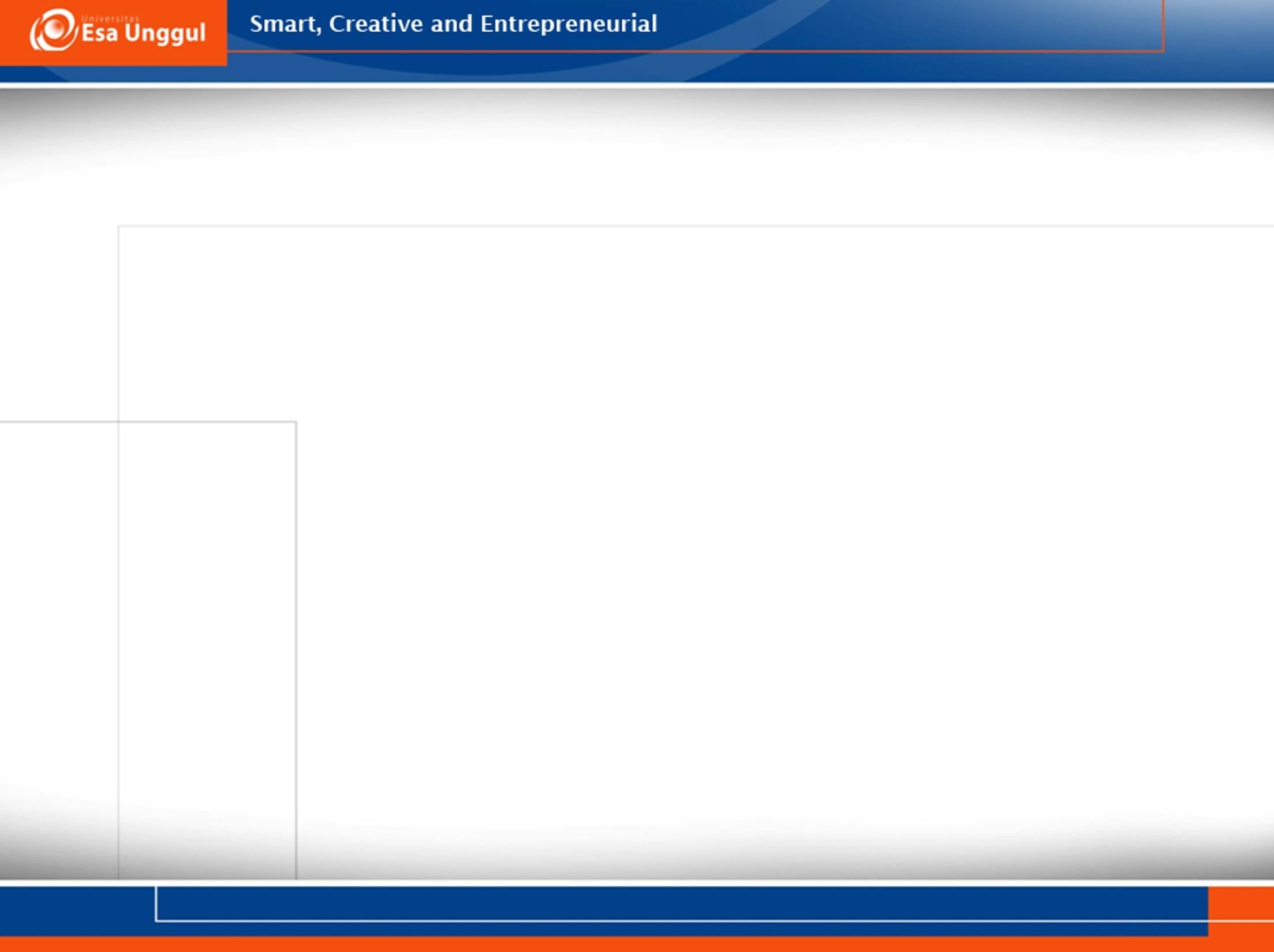 RUANG LINGKUP
REKAM MEDIS
Membuat standar dan pedoman MIK meliputi aspek legal dg unsur keamanan, kerahasiaan, sekuritas, privasi dan integritas data.
Manajemen operasional unit kerja MIK
11/18/2017
18
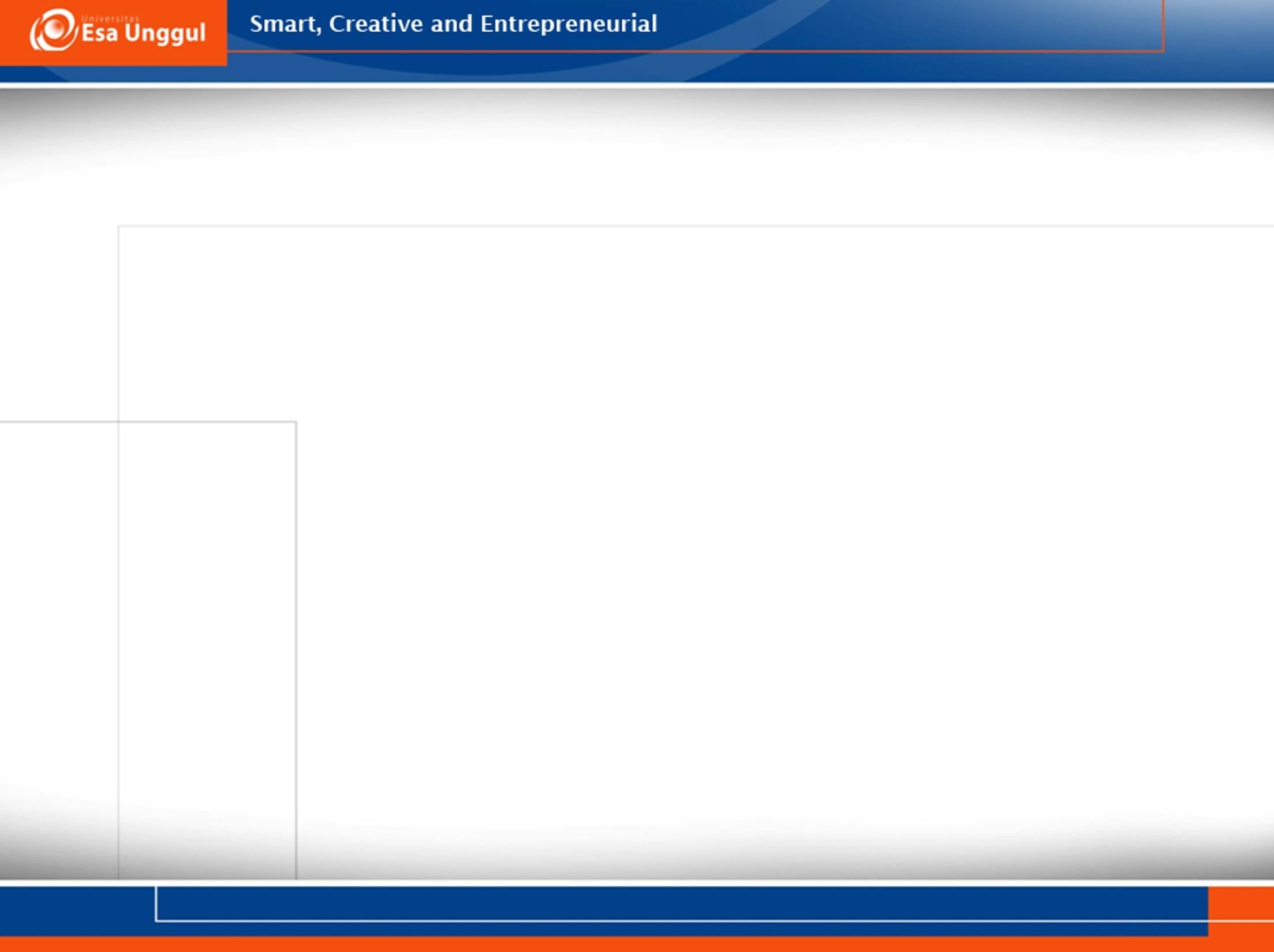 RUANG LINGKUP
2. BENTUK PELAYANAN 
Berbasis kertas
Manual dan registrasi komputer
Manajemen Informasi Kesehatan  
Sistem informasi terpadu
Rekam kesehatan elektronik
11/18/2017
19
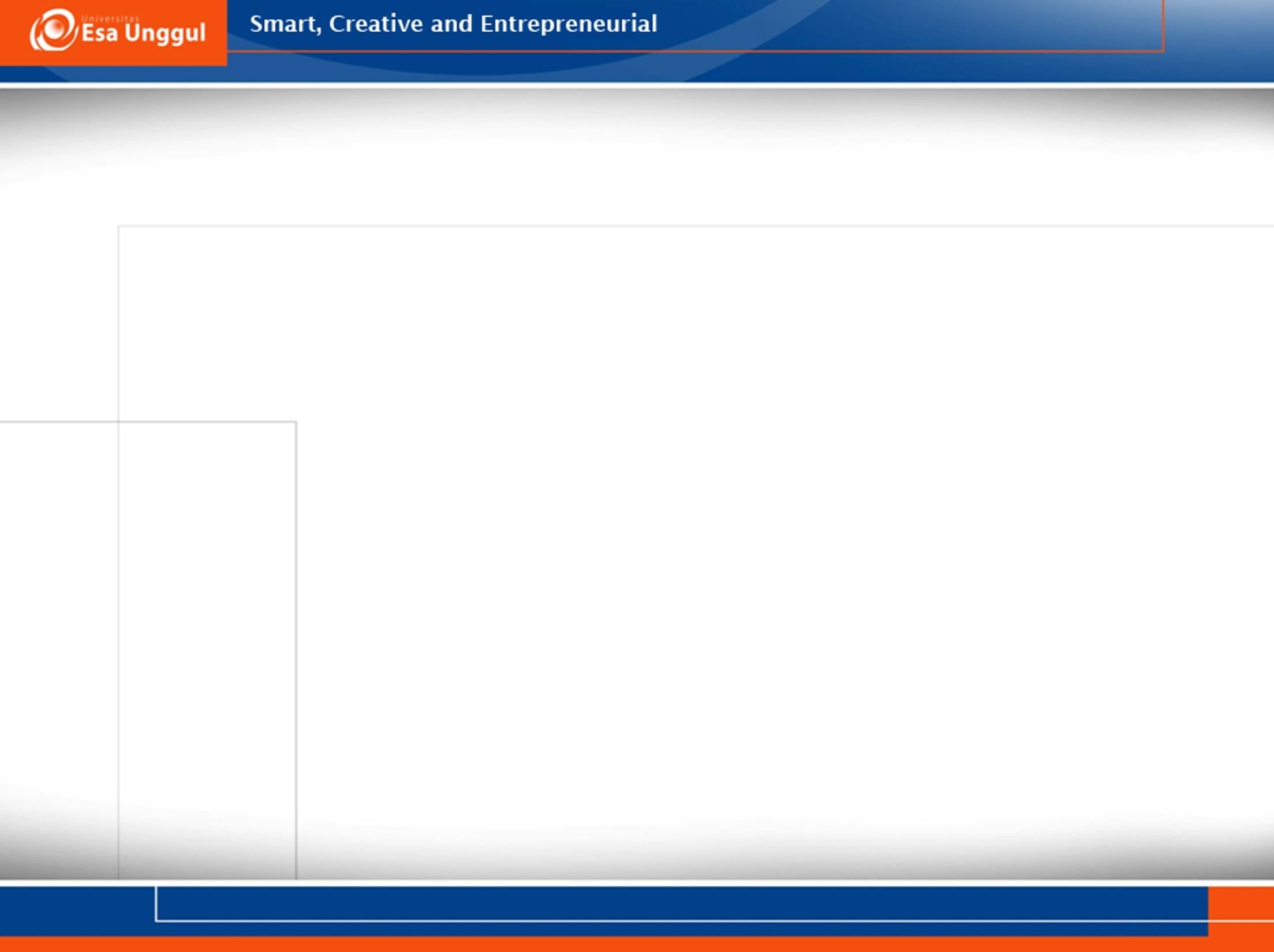 RUANG LINGKUP
3. PENDIDIKAN
11/18/2017
20
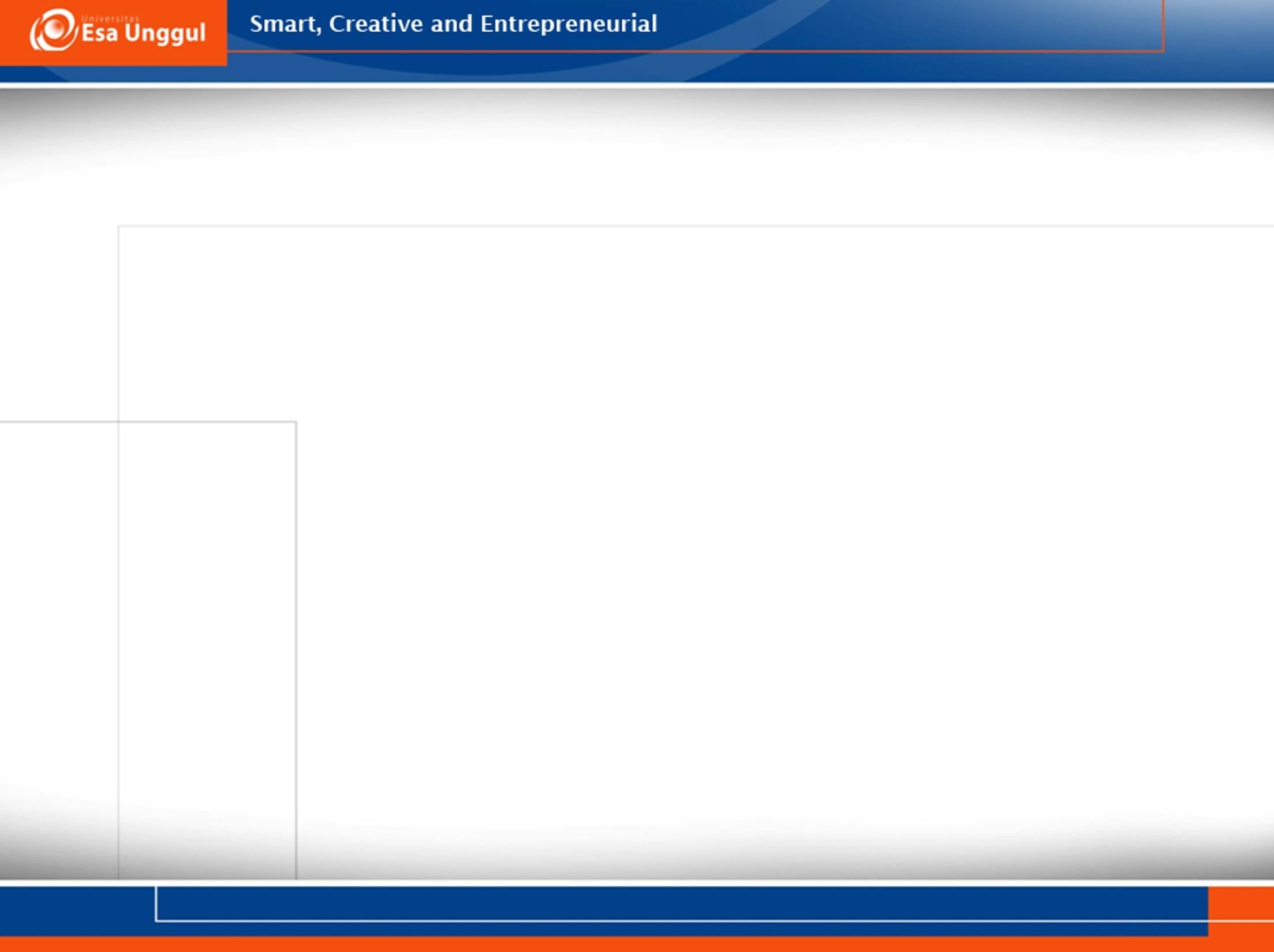 PROFESI PMIK
Harus mempersiapkan diri dan peningkatan profesionalisme secara lebih mandiri dan mantap disertai dengan etika profesi sebagai bagian dari sikap mental
11/18/2017
21